2018 TOAL
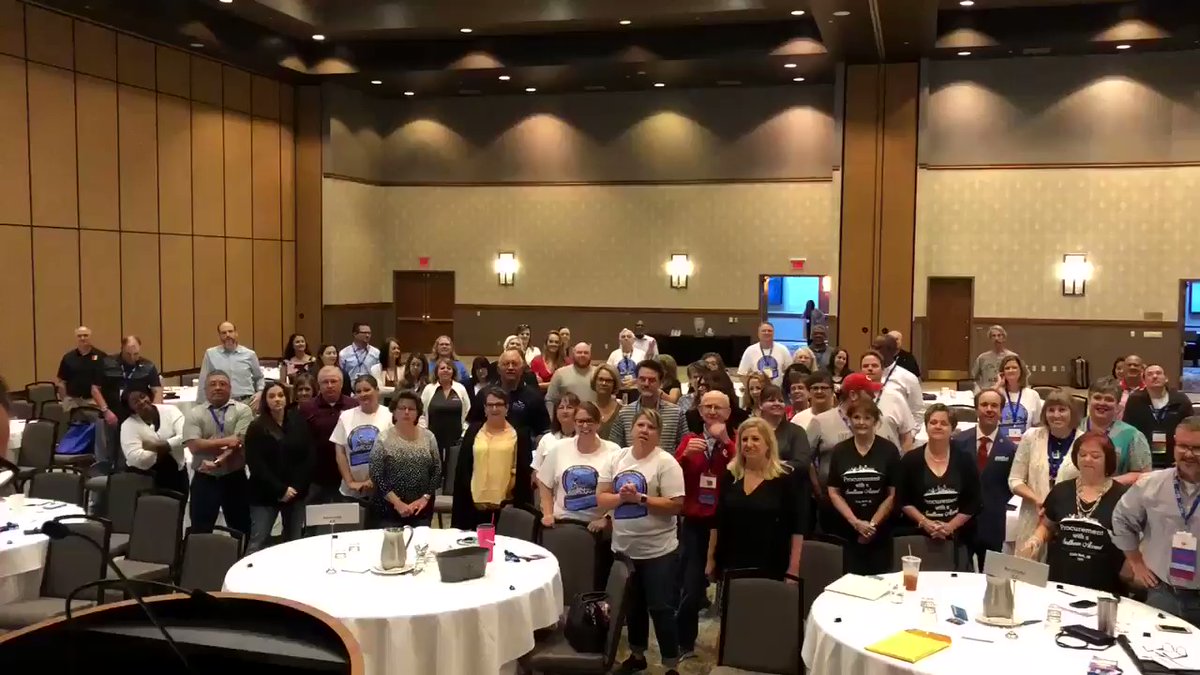 Closing General Session
2018 TOAL Board of Directors & Past Presidents
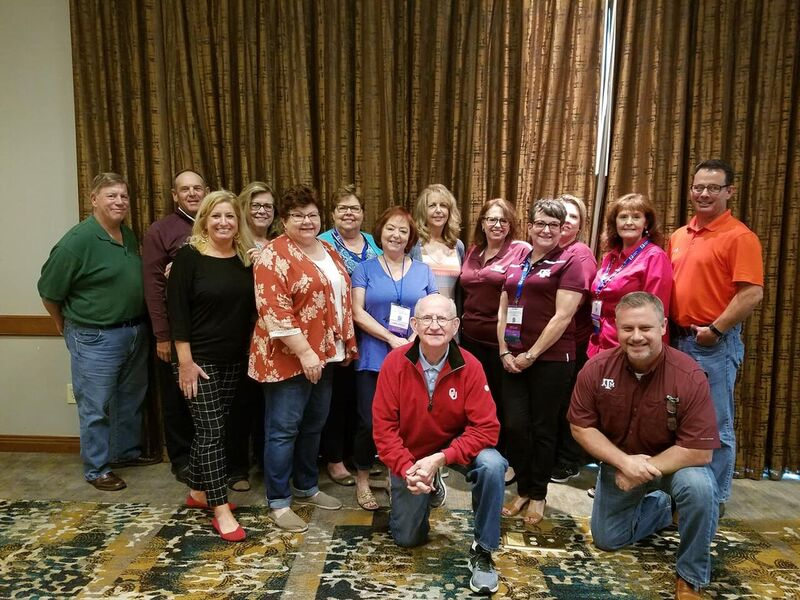 2018/2019 TOAL President
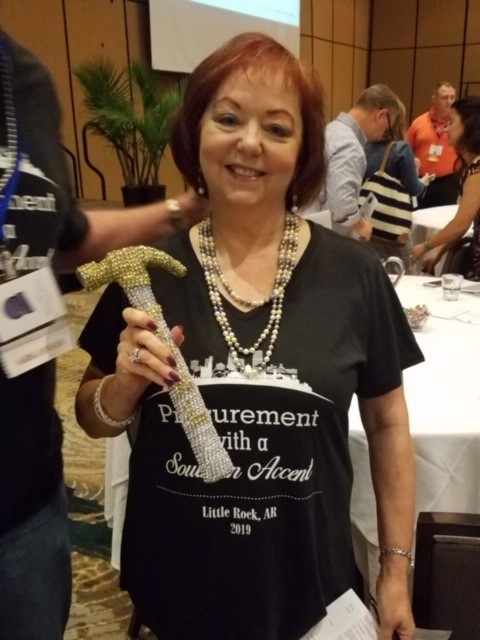 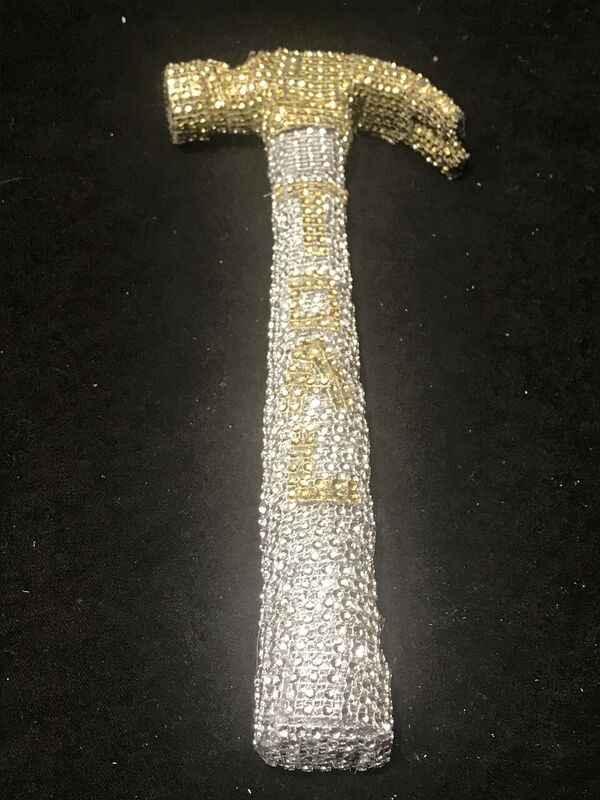 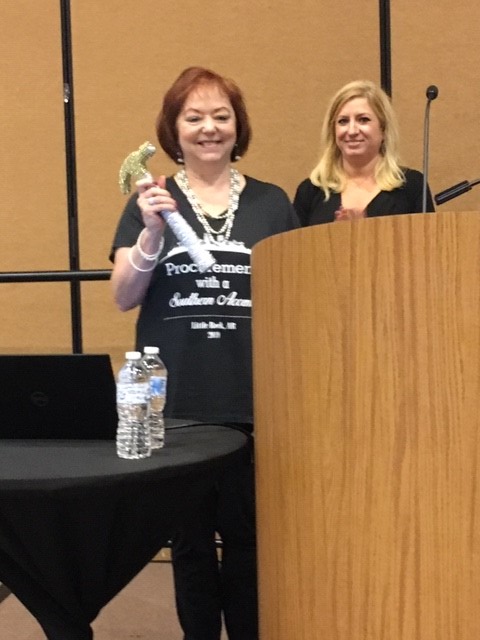 Suzanne Leslie
University of Arkansas for Medical Sciences
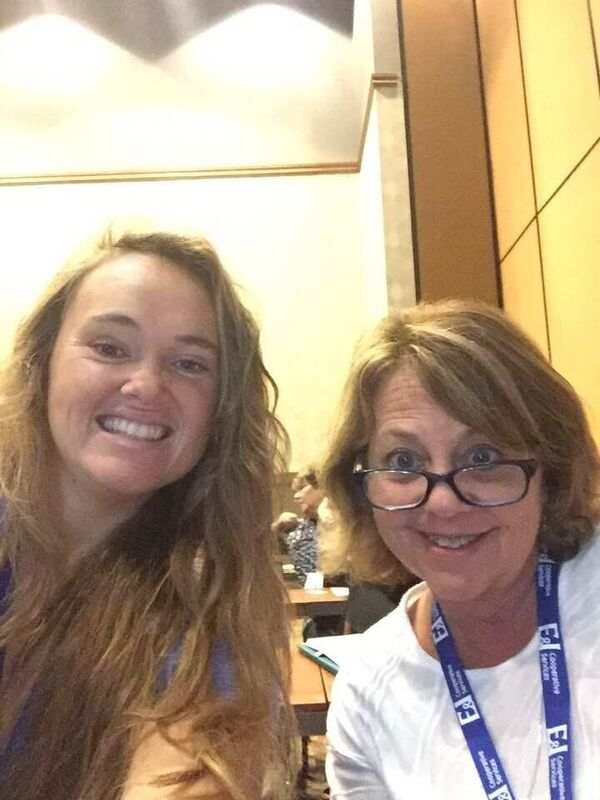 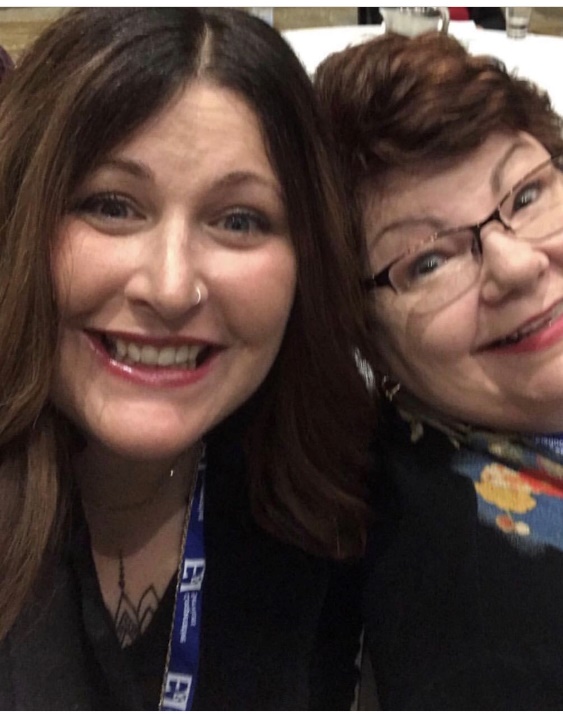 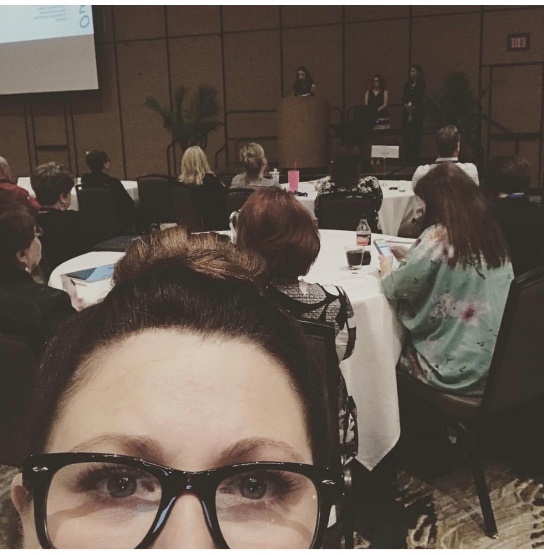 #TOAL2018 Selfies
#TOAL2018 Selfies
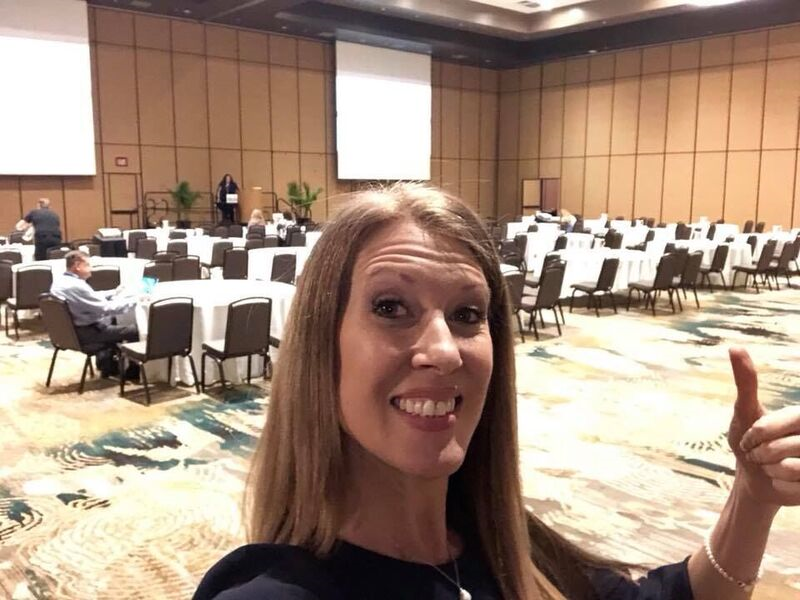 Betsy Allen ManningOpening General Session Keynote Speaker
2018 TOAL Expo
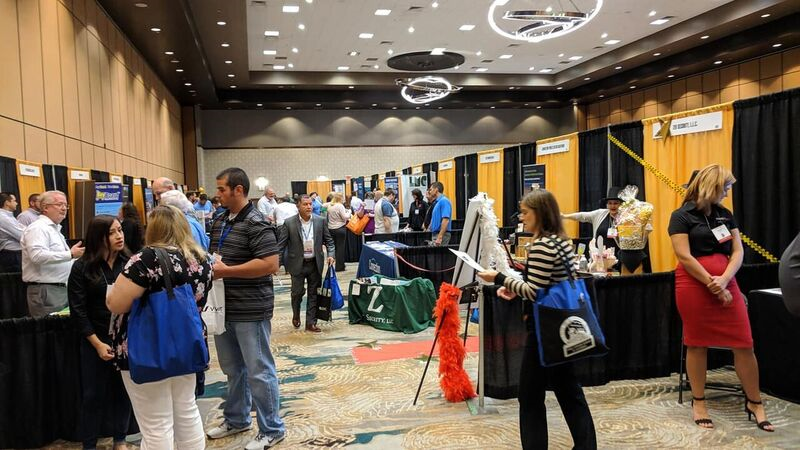 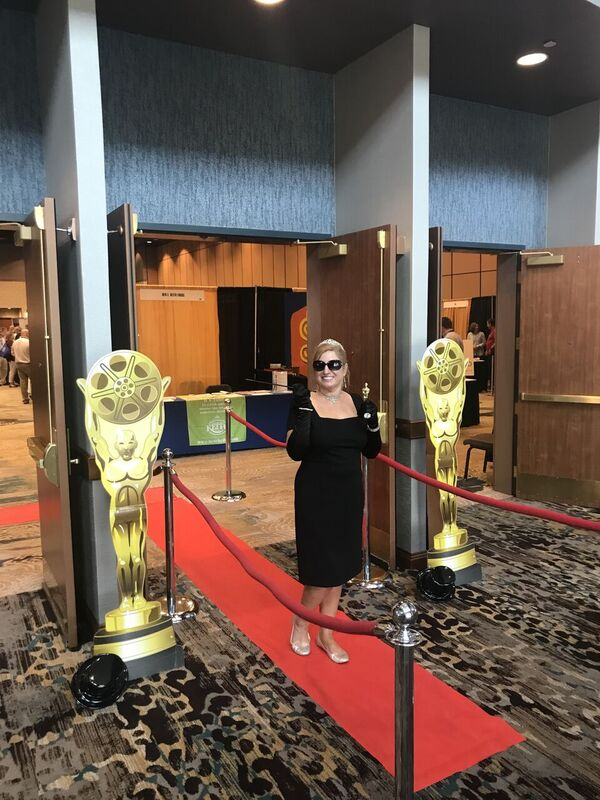 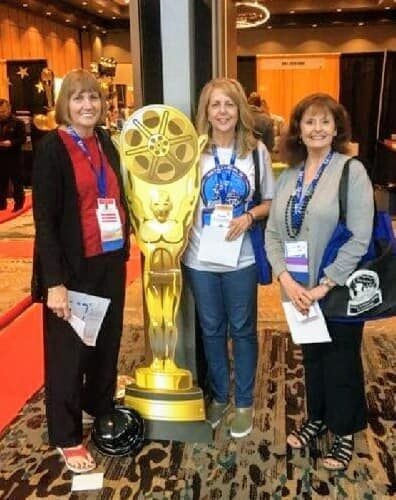 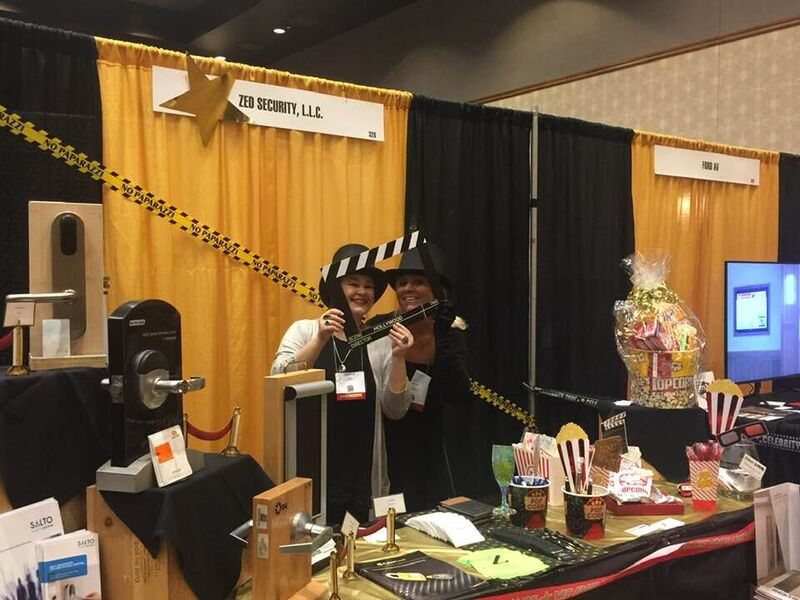 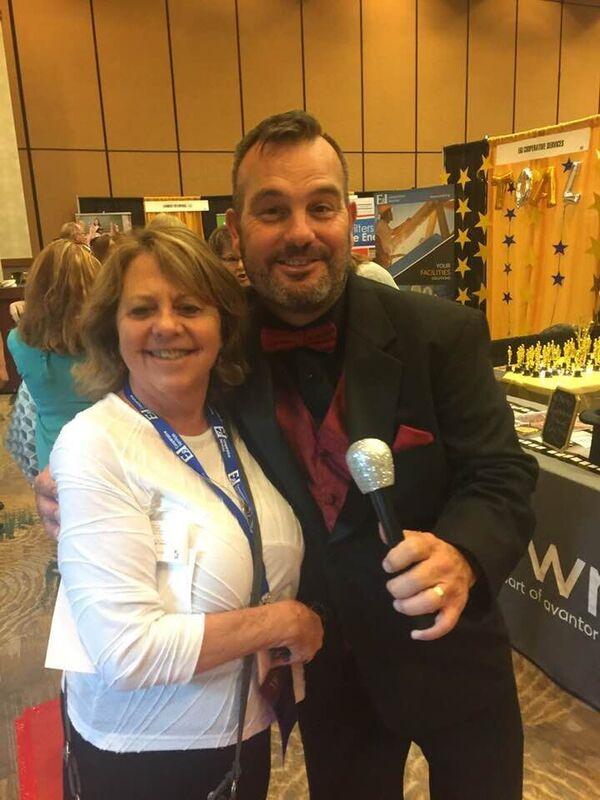 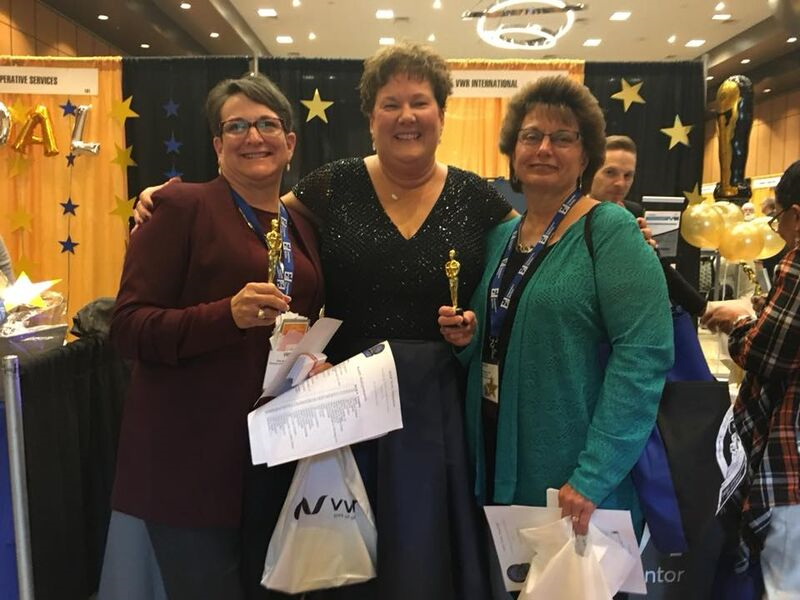 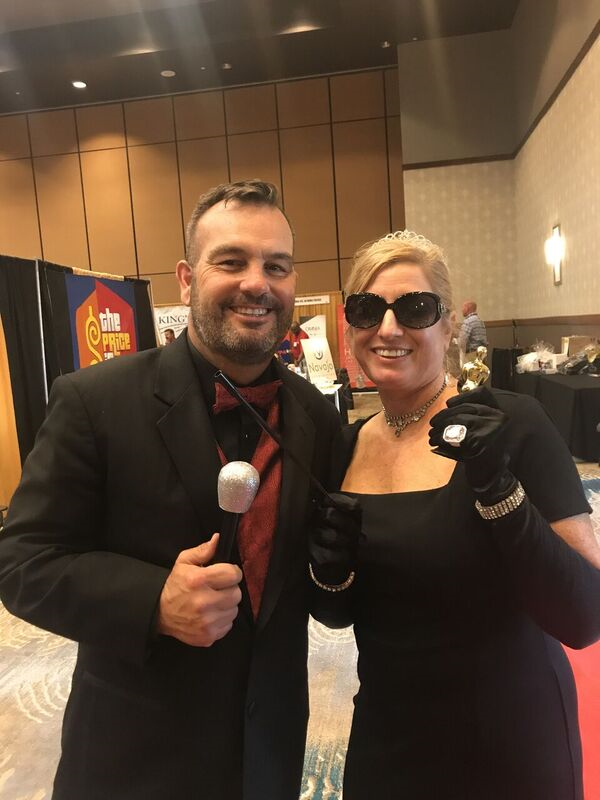 2018 TOAL Expo
2018 TOAL Expo
Texas A&M AgriLife team visits Dicki Murrell at the VWR booth
2018 TOAL Casino/Hollywood Night
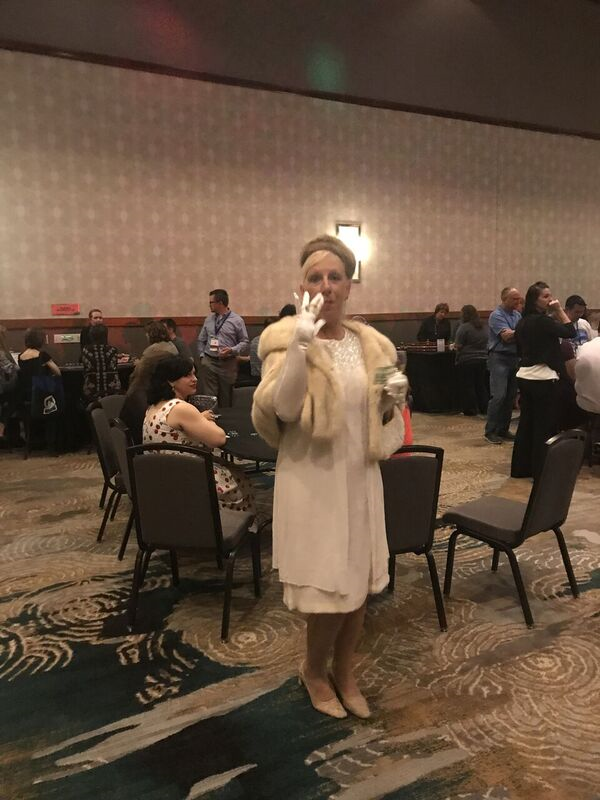 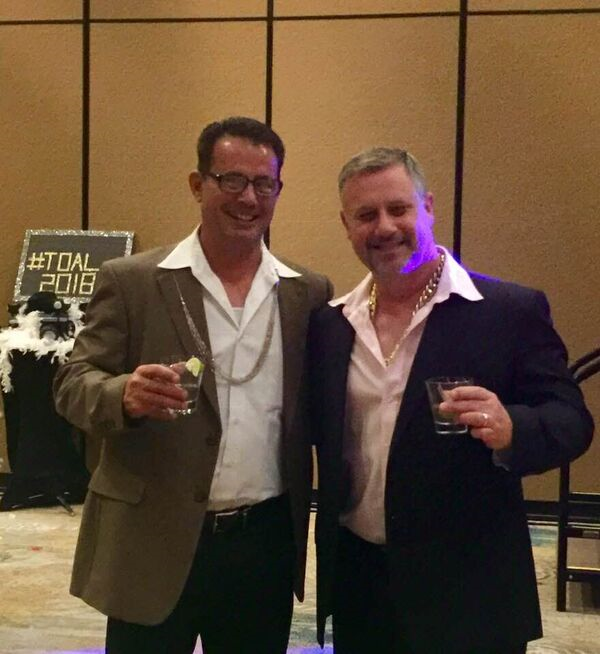 #Toal2018 sMILEs  
2018 TOAL Casino/Hollywood Night
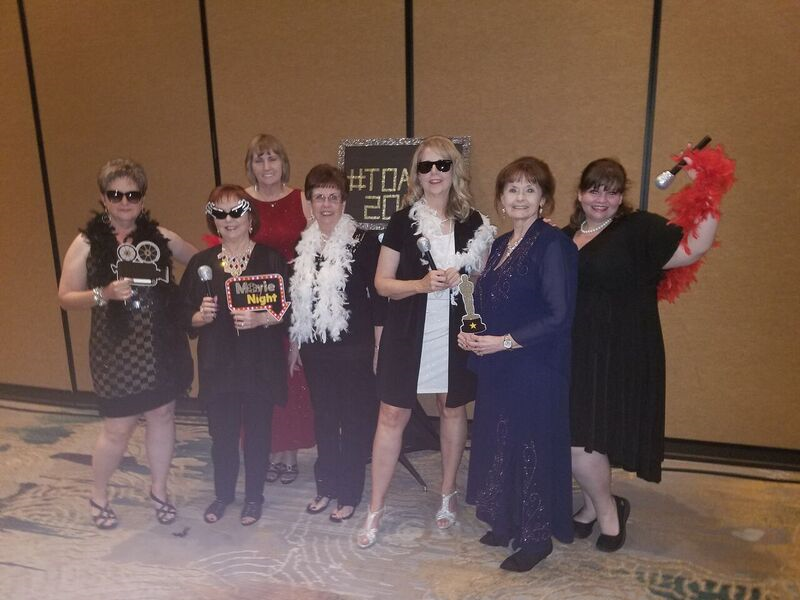 TOAL’s Arkansas friends take Hollywood!
2018 TOAL Casino/Hollywood Night
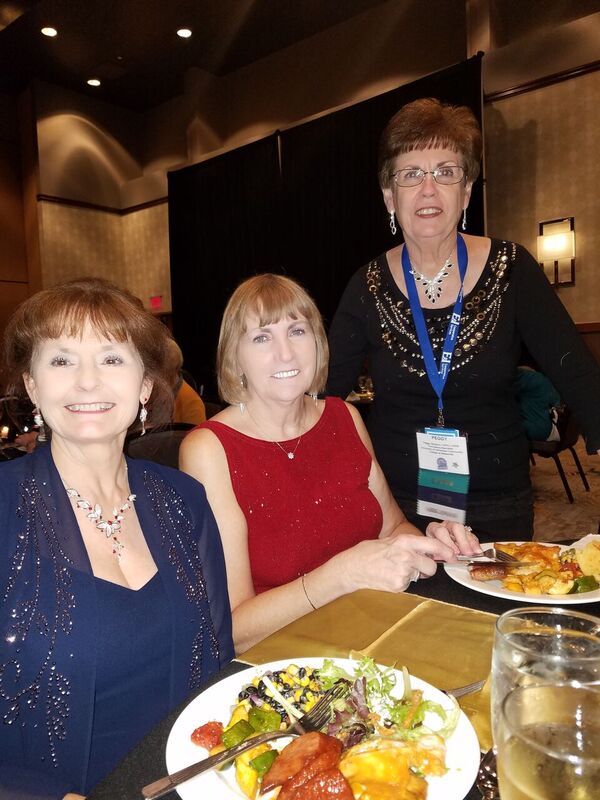 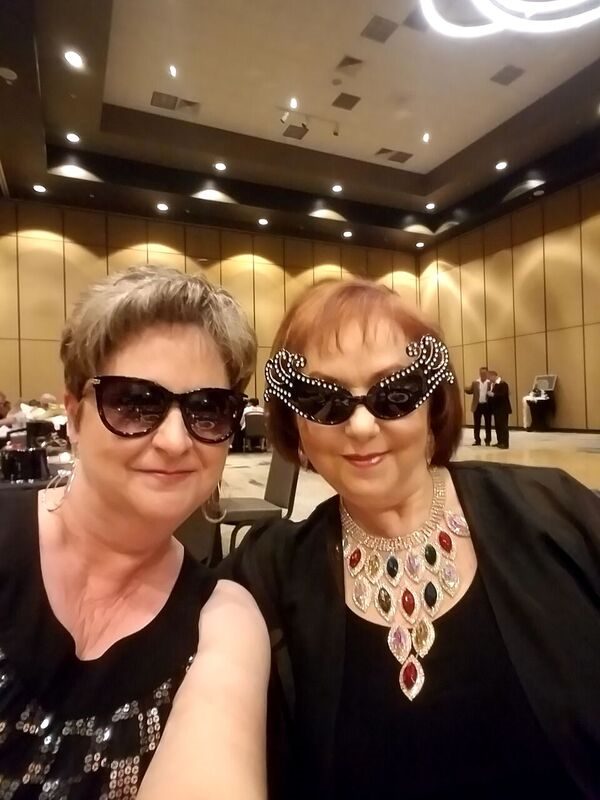 Our TOAL Arkansas friends take Hollywood
2018 TOAL Casino/Hollywood Night
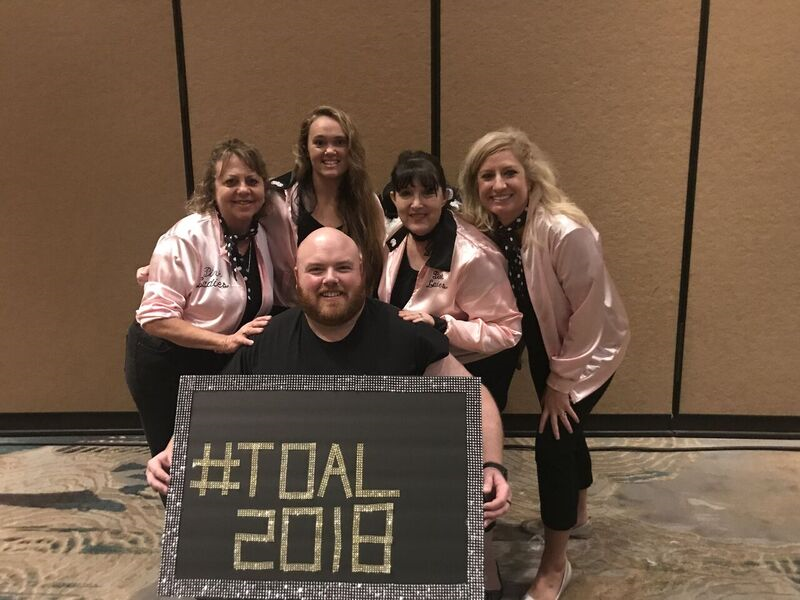 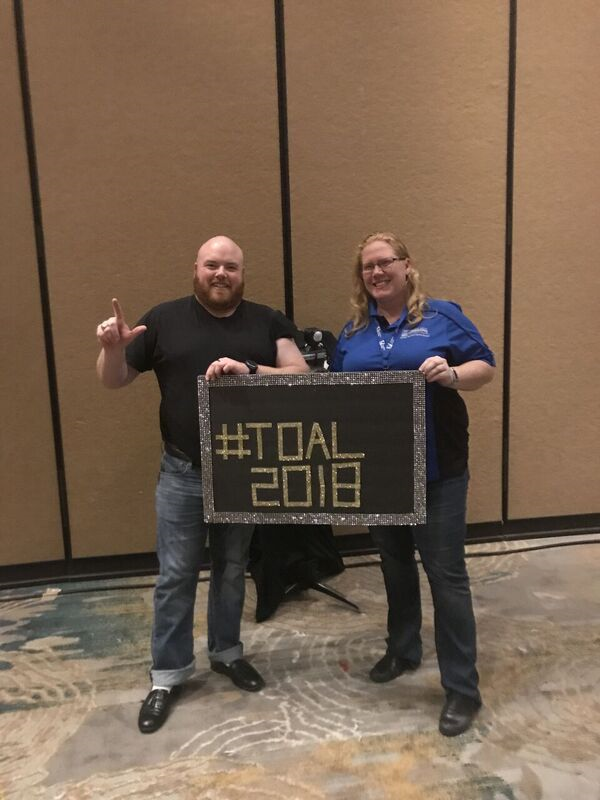 #Toal2018 sMILEs  
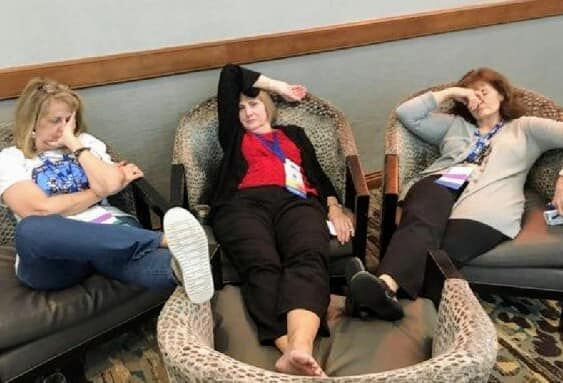